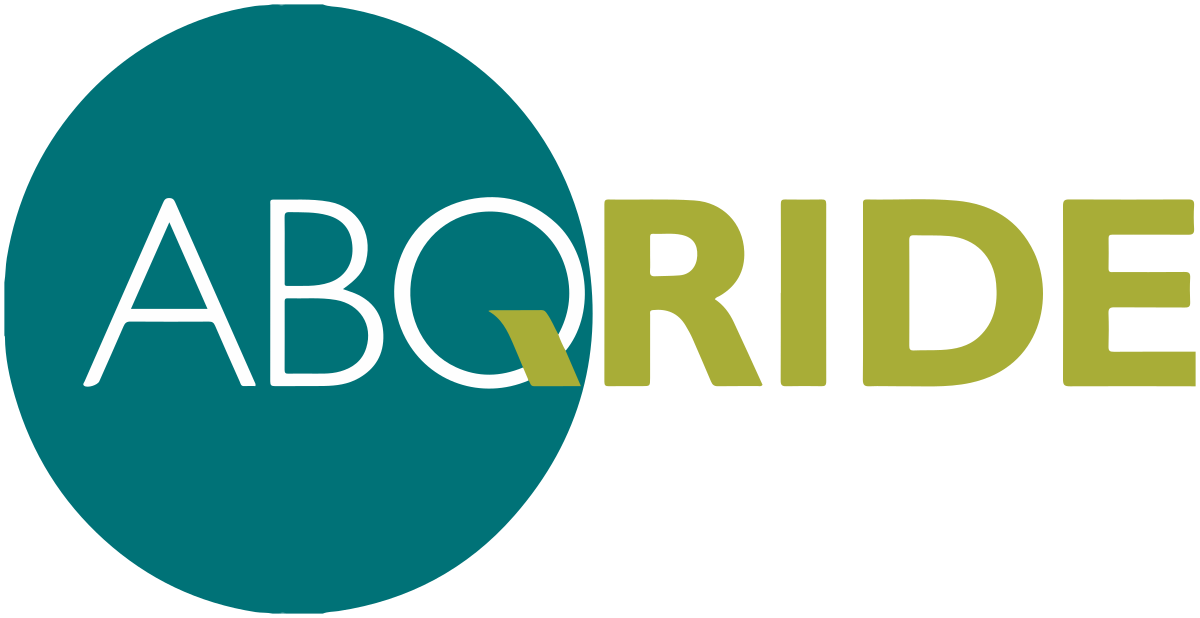 MONTHLY INFORMATIONAL REPORT
FEBRUARY 2023
FEBRUARY RIDERSHIP
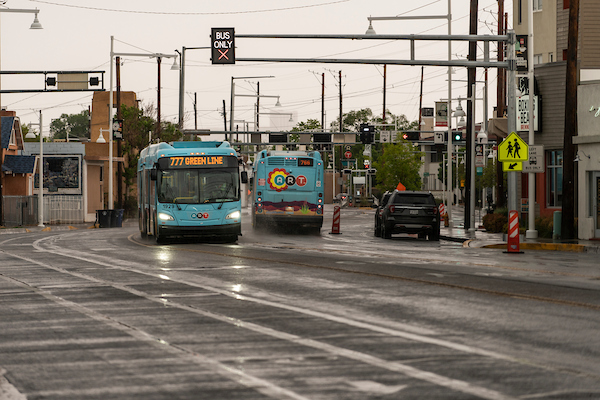 DECEMBER
FEBRUARY
JANUARY
PAGE 1
RIDERSHIP
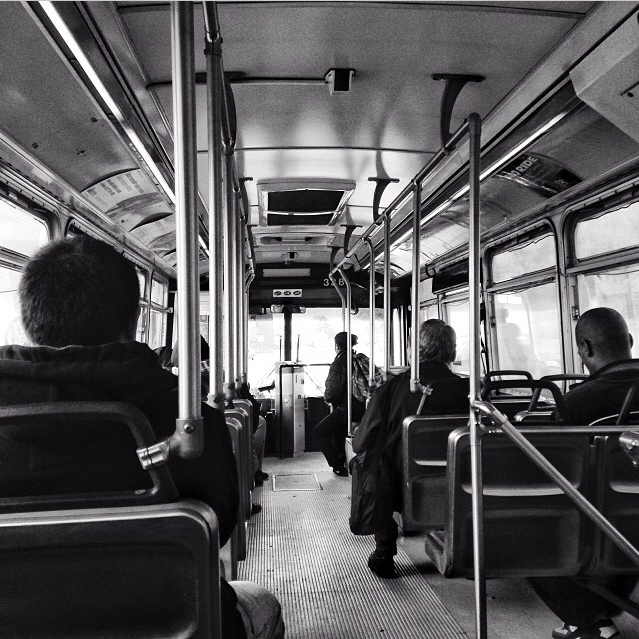 4.4% decrease from January, 2023

30.2% increase from February, 2022
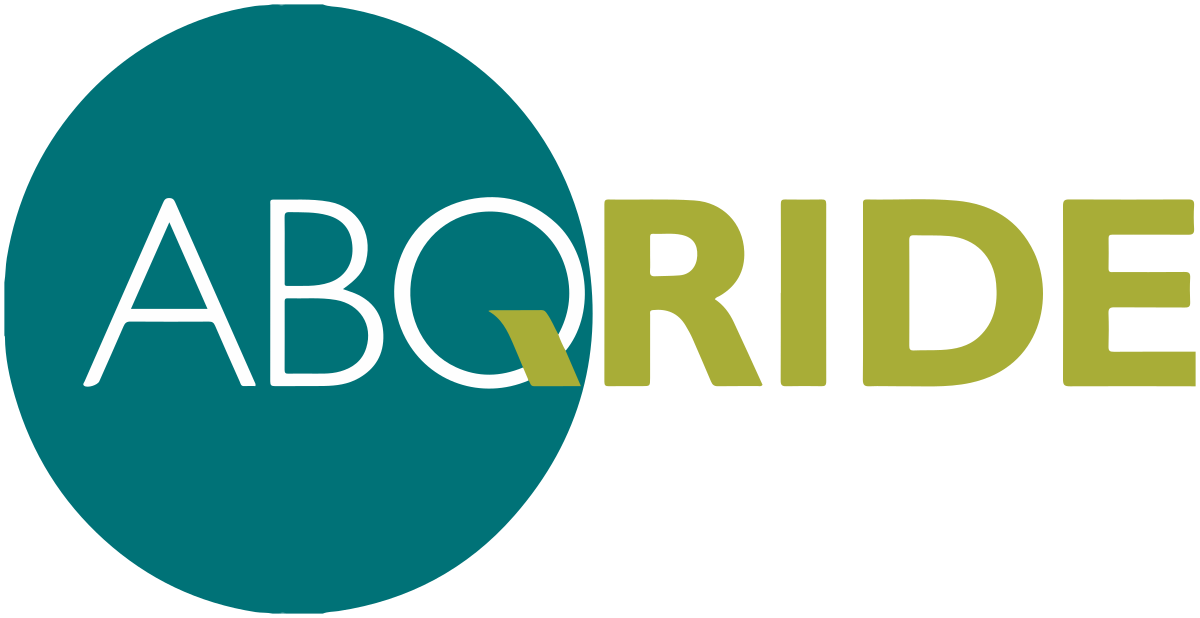 MONTHLY INFORMATIONAL REPORT | FEBRURY 2023
PAGE 2
3.39% increase from January 2023
29.34% increase from February 2022
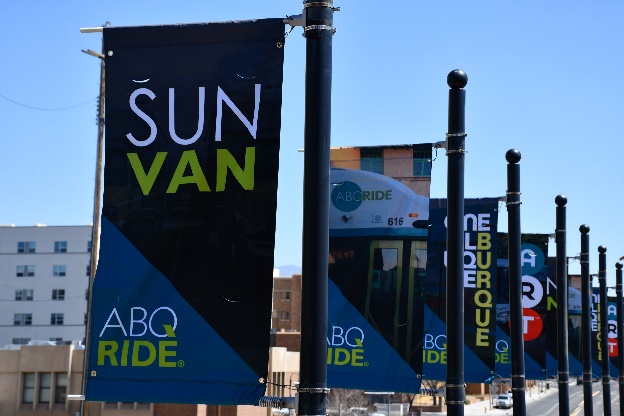 PARATRANSIT/SUN VAN
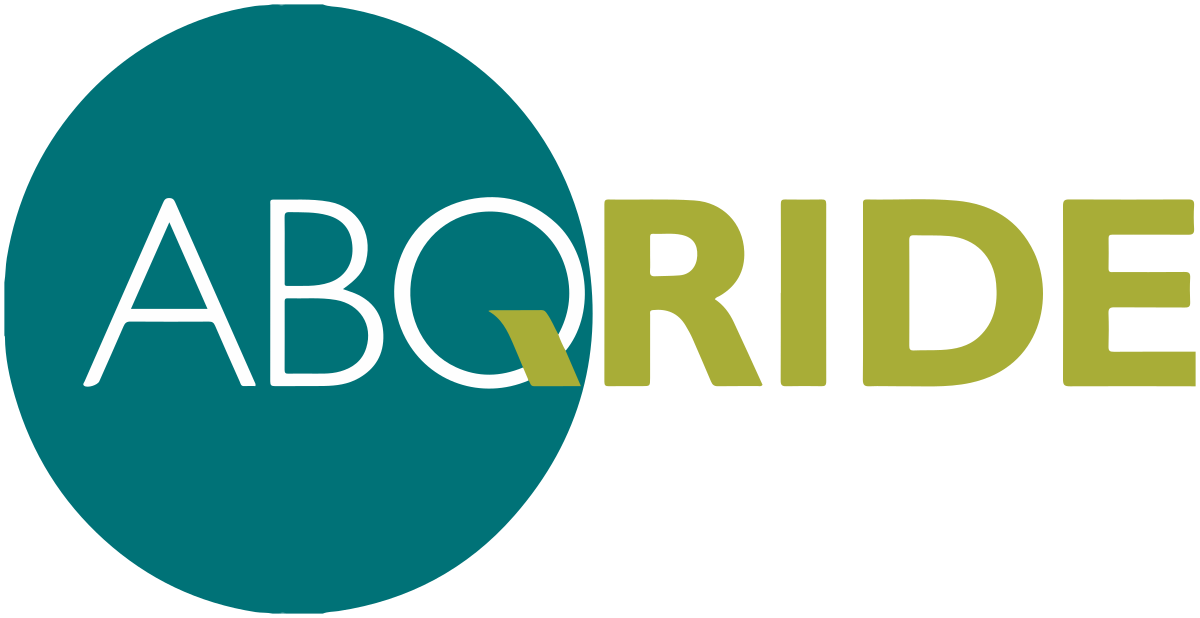 MONTHLY INFORMATIONAL REPORT | FEBRUARY 2023
PAGE 3
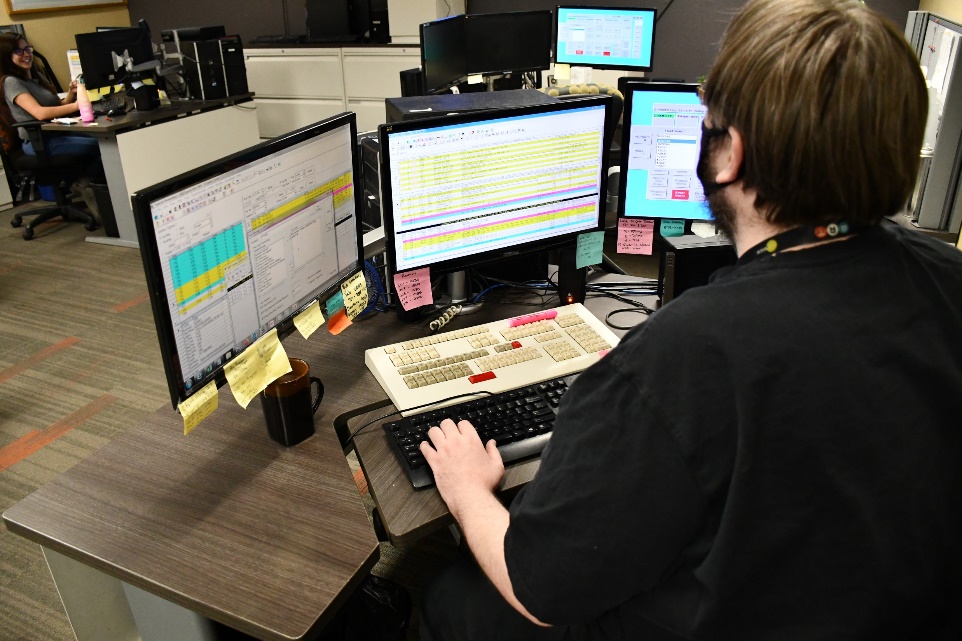 CUSTOMER SERVICE
DECEMBER
FEBRUARY
JANUARY
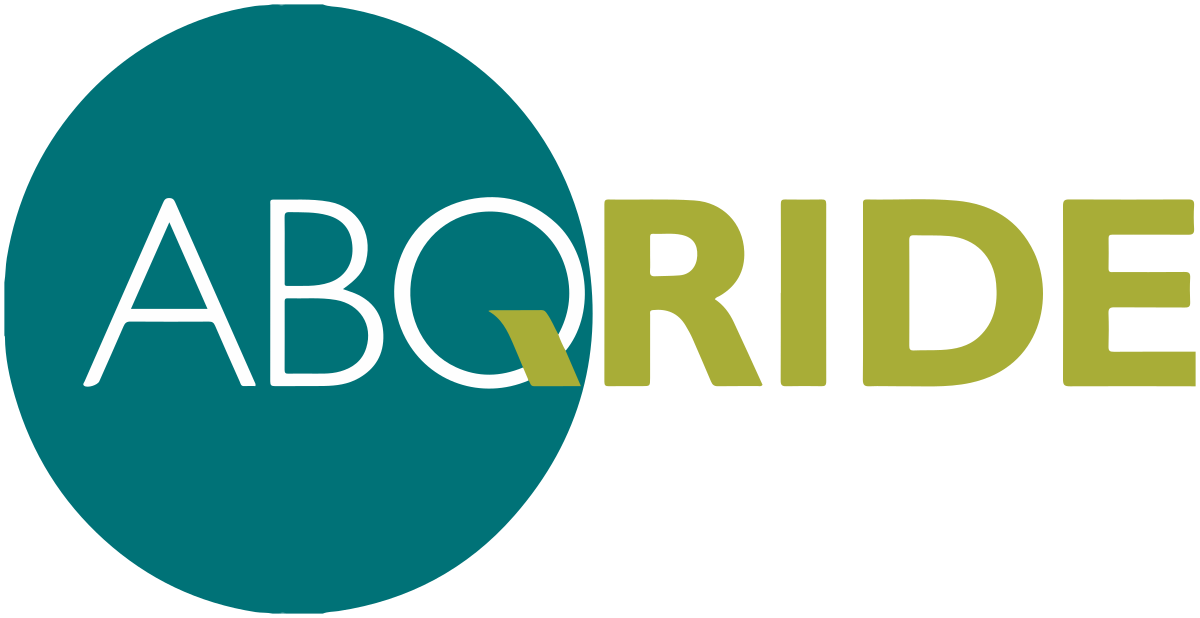 MONTHLY INFORMATIONAL REPORT | FEBRUARY 2023
PAGE 4
SECURITY
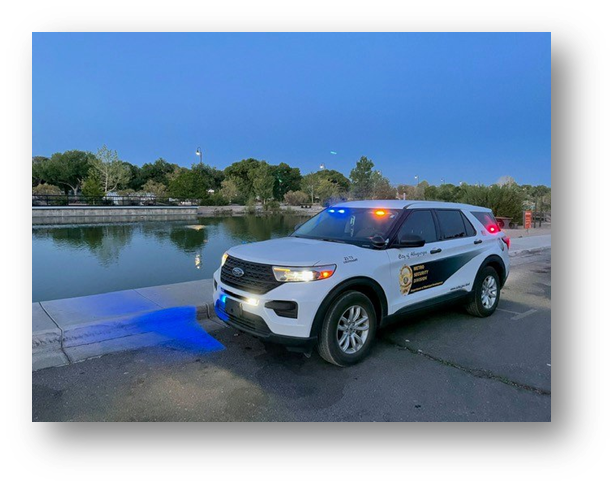 *Security Checks include officers conducting proactive/routine checks of Transit facilities (bus stops, transit centers) to ensure these areas remain safe.
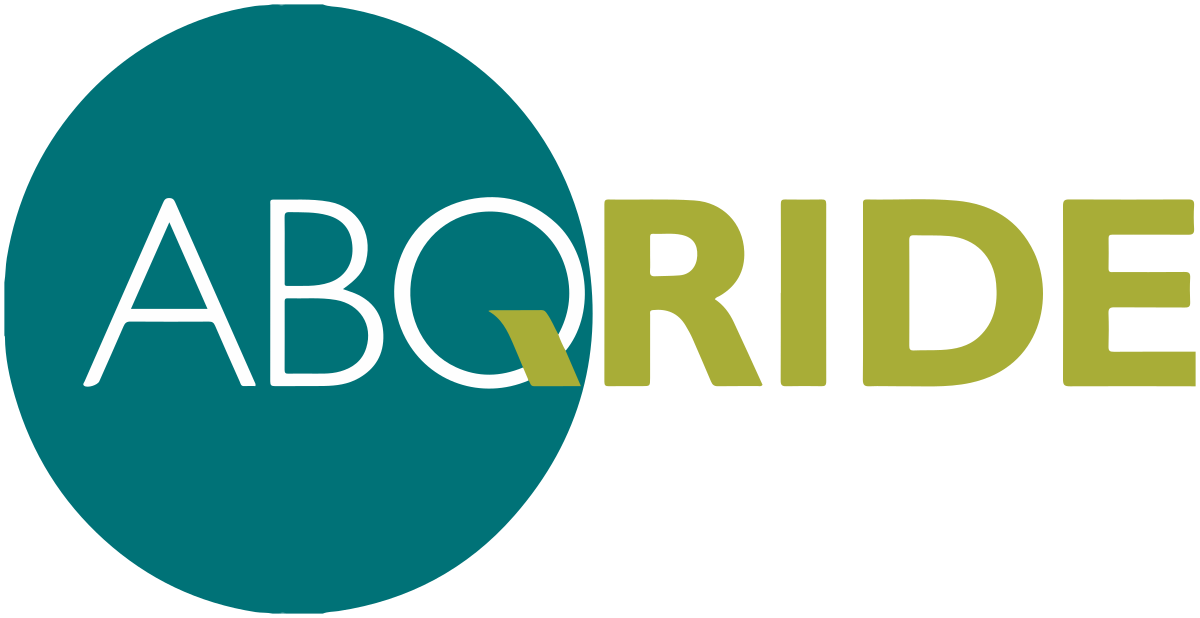 MONTHLY INFORMATIONAL REPORT | FEBRUARY 2023
PAGE 5
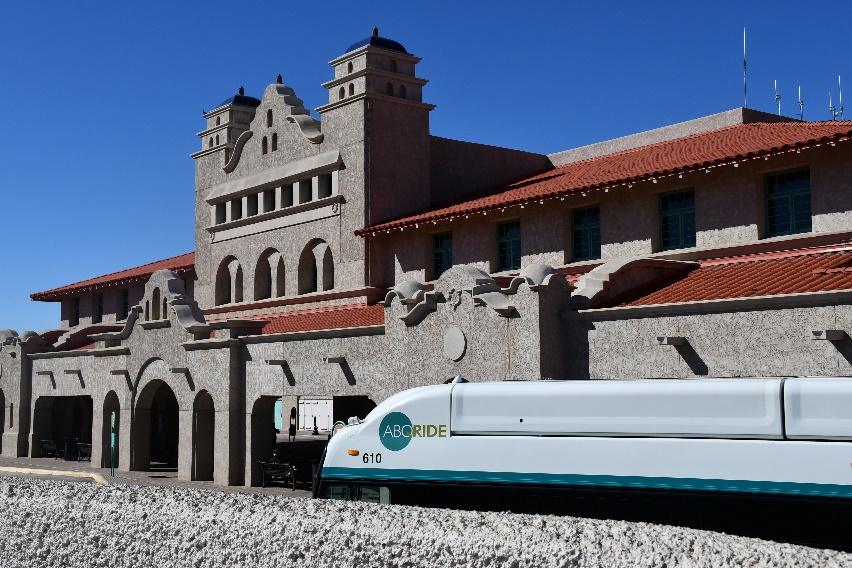 SECURITY CALLS BY LOCATION
February
January
December
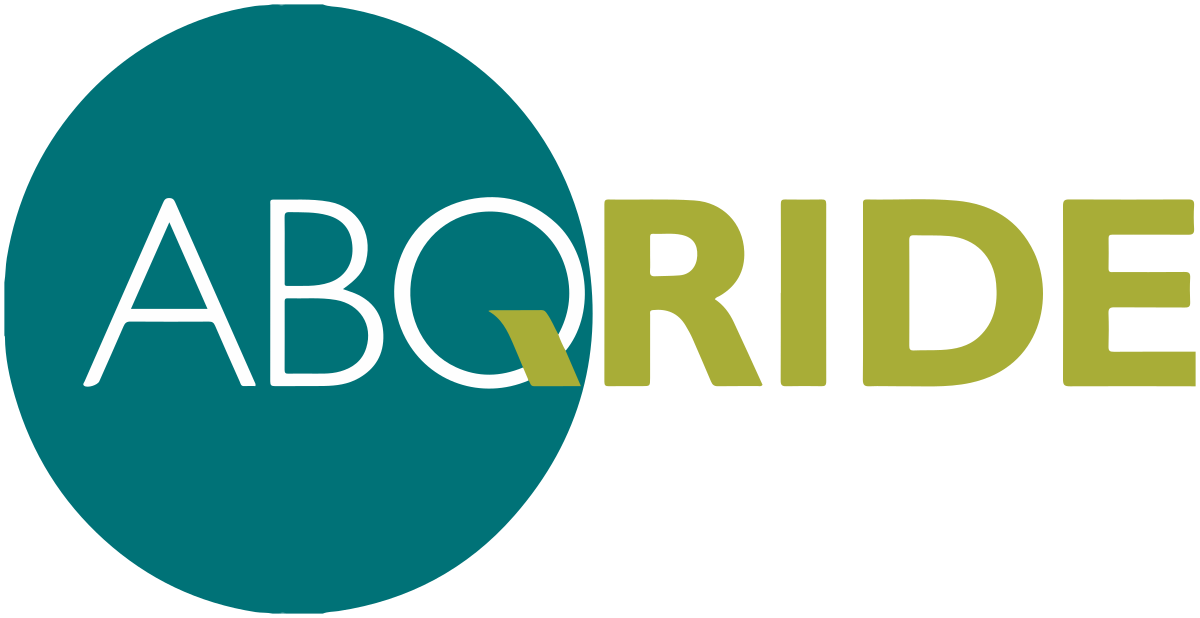 MONTHLY INFORMATIONAL REPORT | FEBRUARY 2023
PAGE 6
Figure S1
SECURITY CALLS BY LOCATION
Figure S2
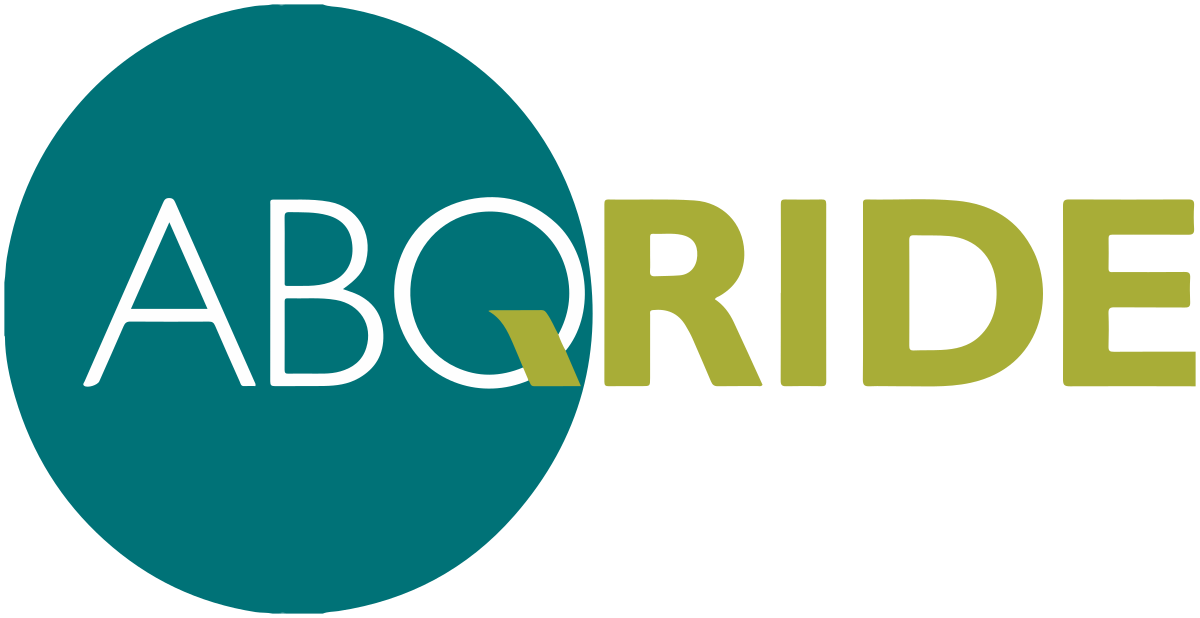 MONTHLY INFORMATIONAL REPORT | FEBRUARY 2023
PAGE 7
SECURITY CALLS BY TYPE
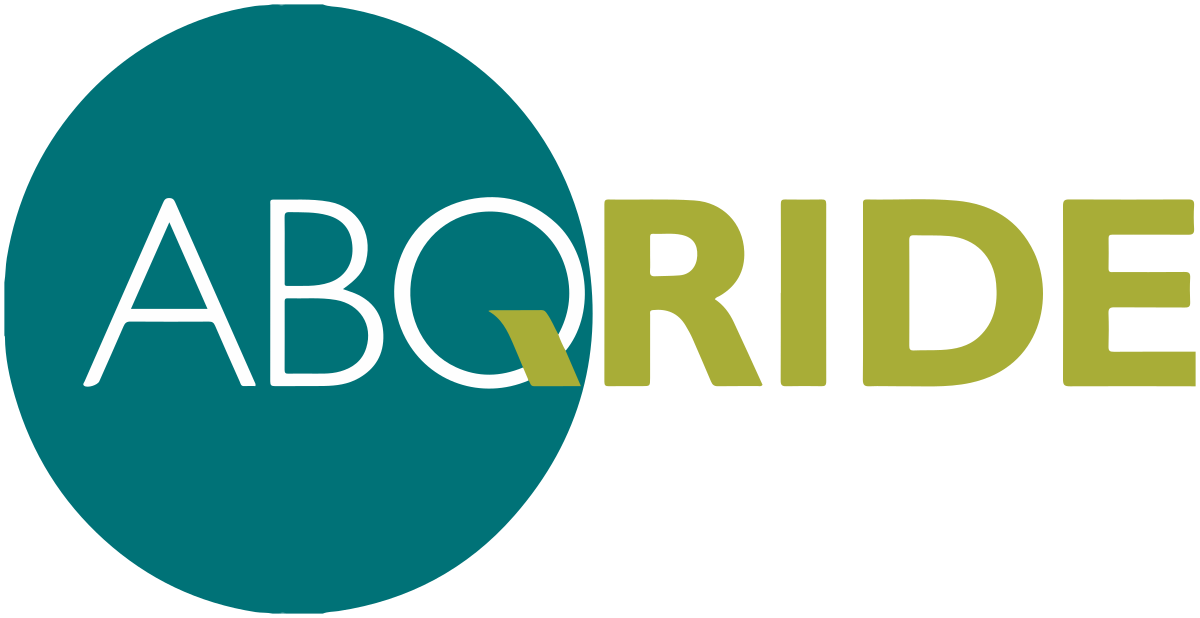 MONTHLY INFORMATIONAL REPORT | FEBRUARY 2023
PAGE 8
Closed 49 service requests from 311 related to bus stops

Installed “No Trespassing” signs at all ART stations

Submitted RAISE Grant application for Uptown TOD

Launched phase 2 of public engagement for the ABQ RIDE Forward Network Plan

Engaged with approximately 612 individuals at marketing/tabling events

Thanked ABQ RIDE passengers by passing out free pizza coupons for Papa Murphy’s on Rider Appreciation Day

Trained Dispatchers on new radio system

Addressed safety concerns at route 11 bus stop near UNMH. 

Hired 7 new Motorcoach Operators and 3 new Sun Van Chauffeurs

Completed detailed cleaning of 61 buses and 29 Sun Vans

Mechanics completed 592 work orders.
Monthly Updates & Accomplishments
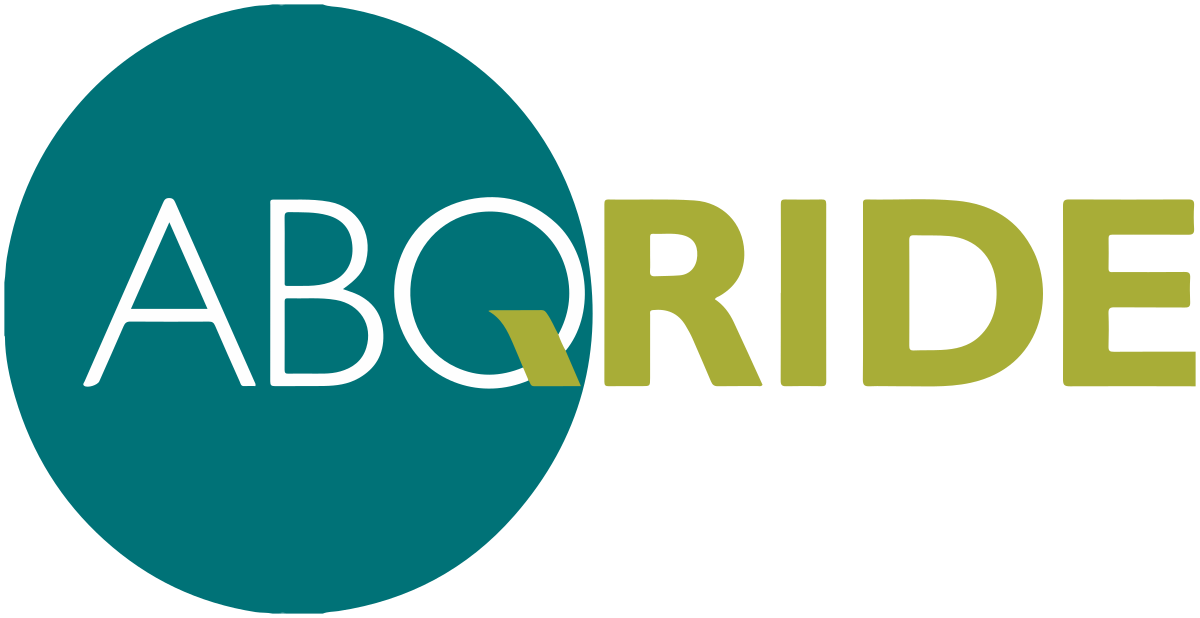 MONTHLY INFORMATIONAL REPORT | FEBRUARY 2023
PAGE 9